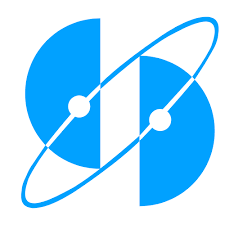 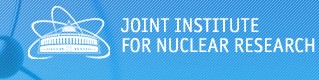 Rare b→d decays in covariant confined quark model
Aidos Issadykov
JINR & INP Kazakhstan

In collaboration with N. Soni & J. Pandya (MSU Baroda, India)
*Based on arXiv:2008.07202 [hep-ph]
Motivation
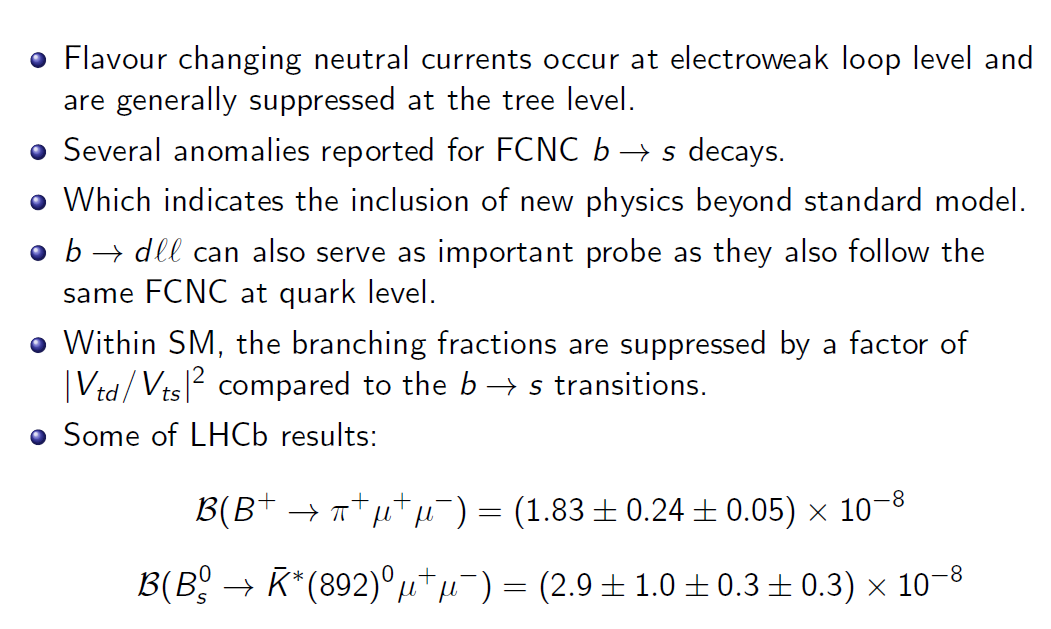 Effective Hamiltonian for b→dℓ+ℓ−
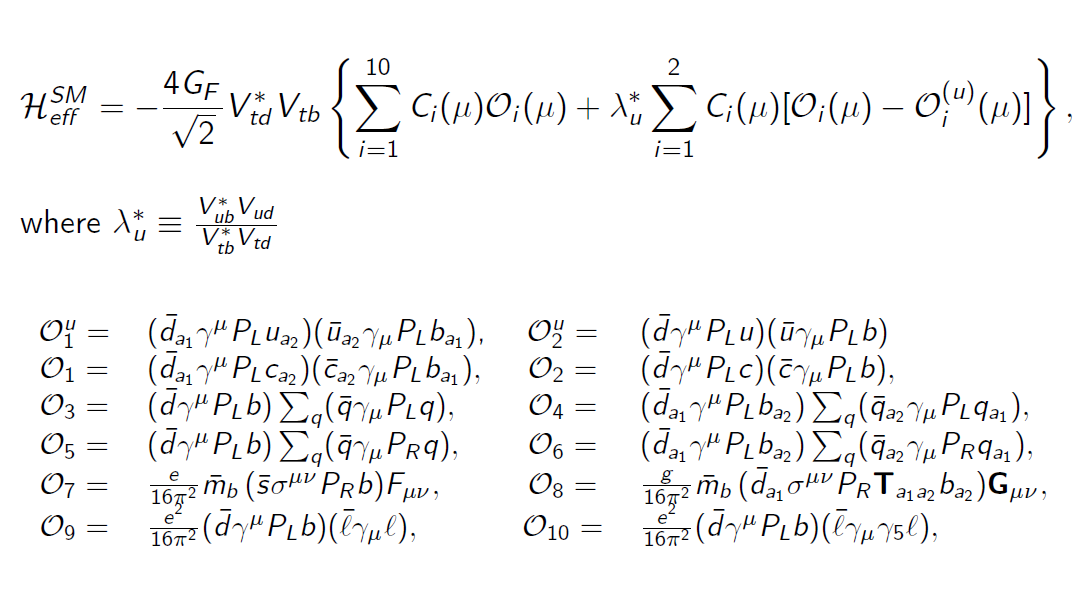 Matrix element for b→dℓ+ℓ−
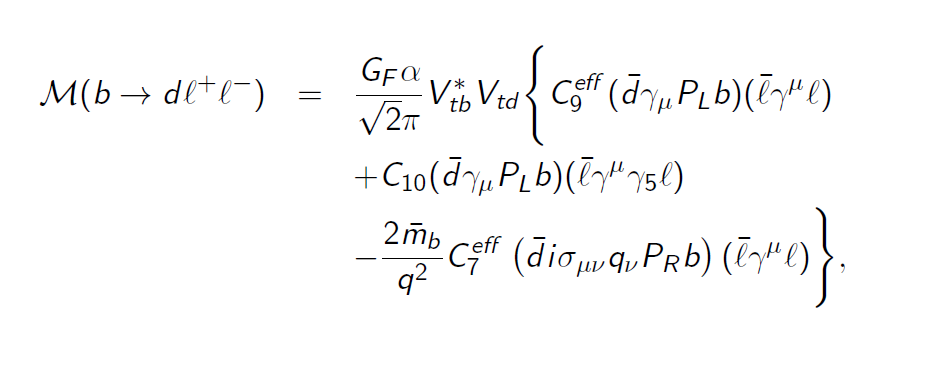 Wilson coefficients
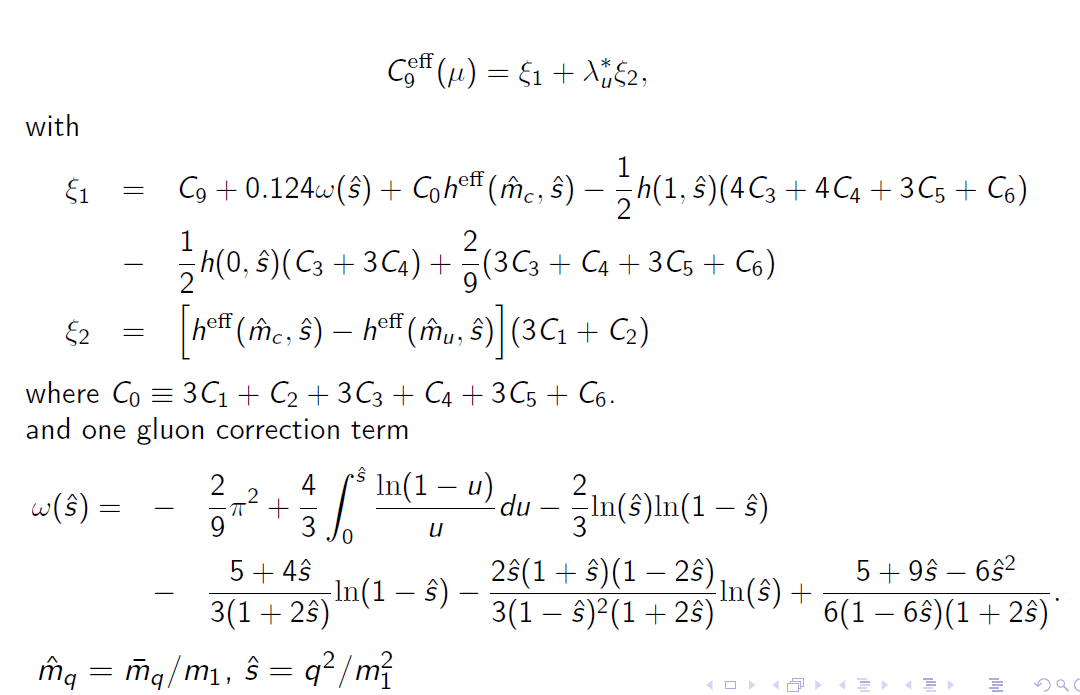 Wilson coefficient: Charm loop function
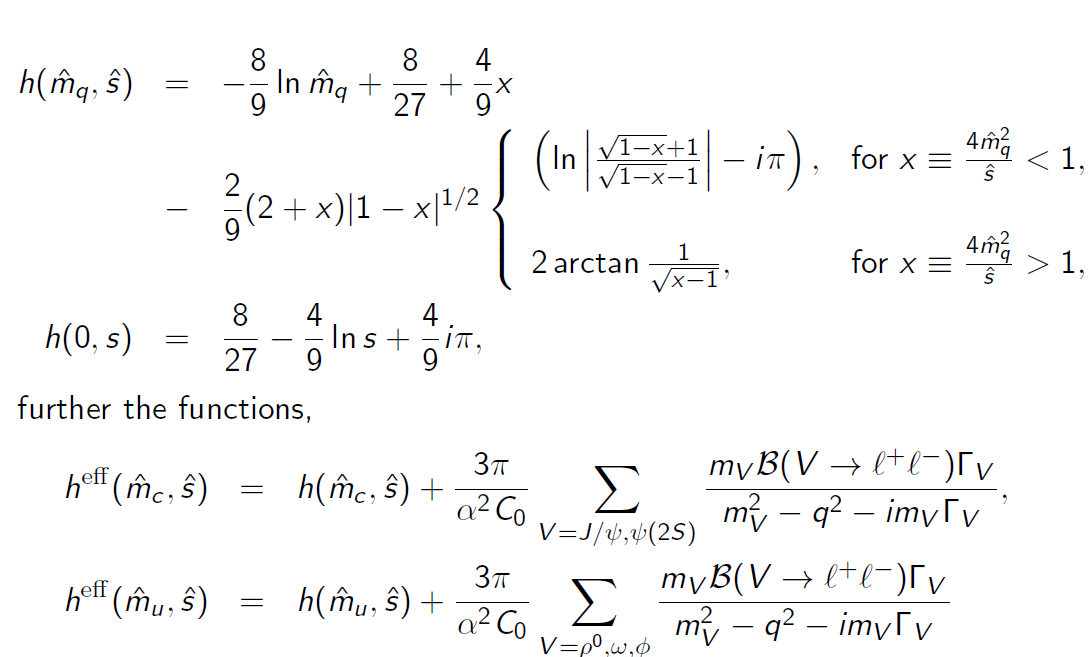 Feynman diagram for b→dℓ+ℓ−
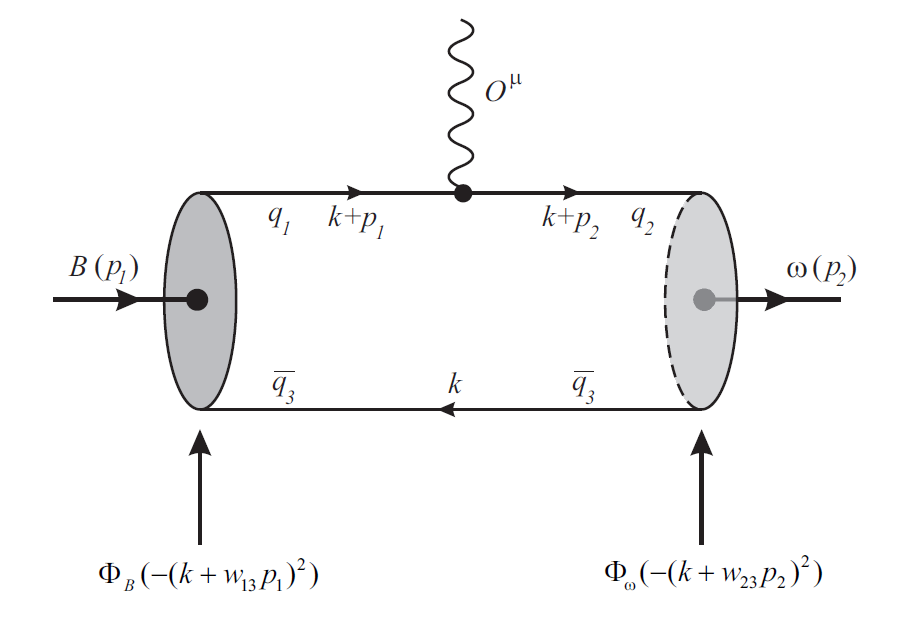 form factors for B(s) → (π, K ) in CCQM
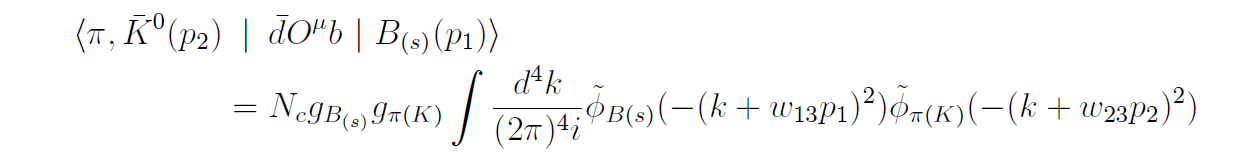 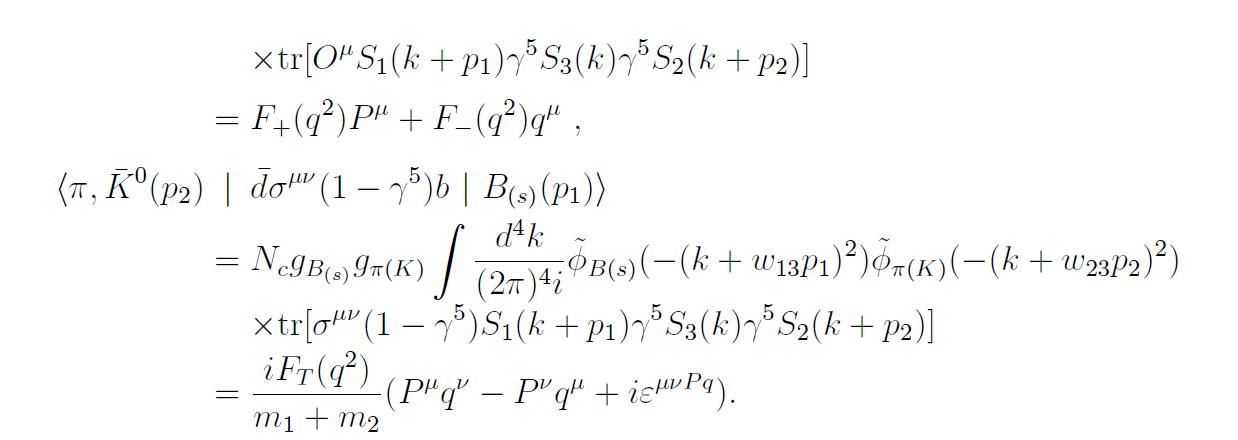 form factors for B(s) → (ρ, ω, K∗0) in CCQM
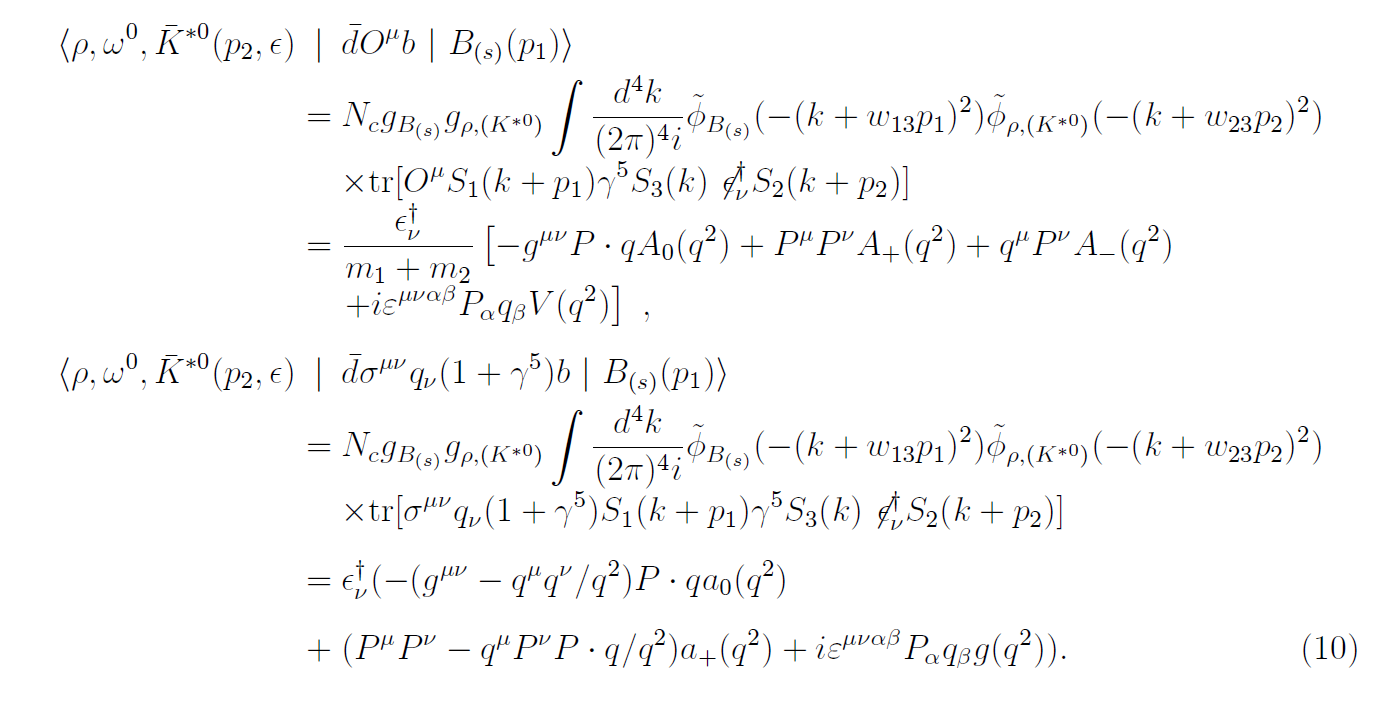 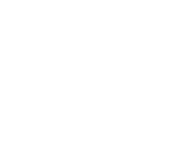 Comparison of ff with results from other models
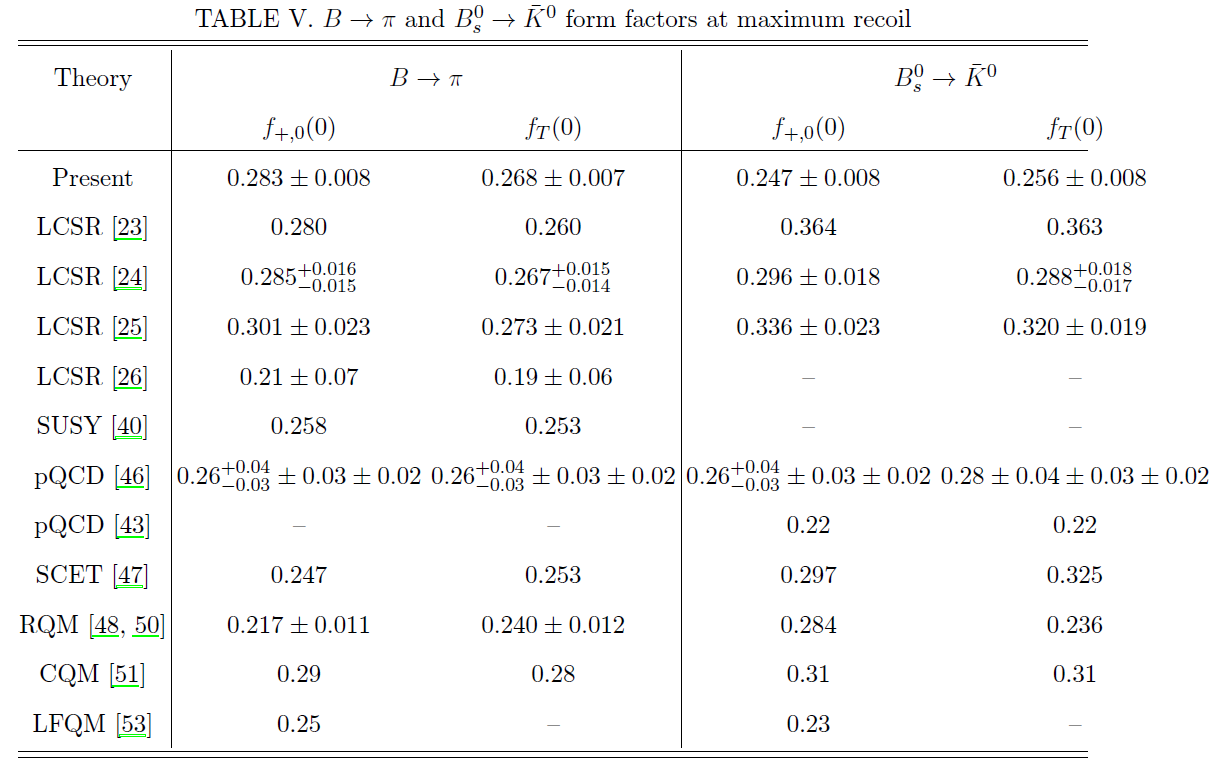 Comparison of ff with results from other models
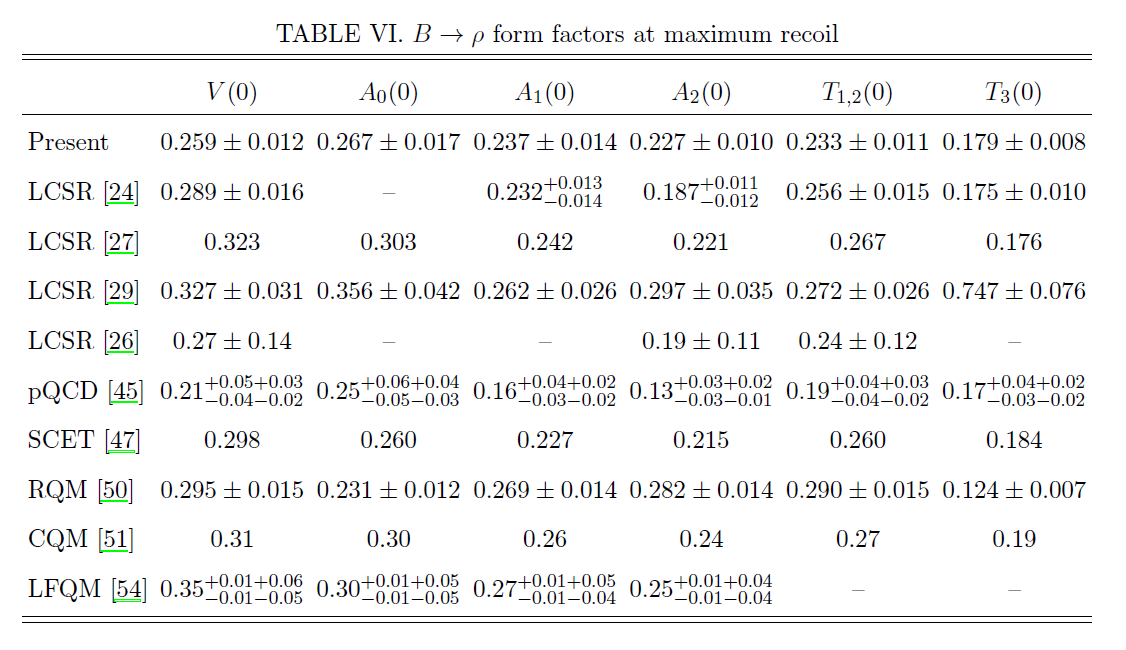 Comparison of ff with results from other models
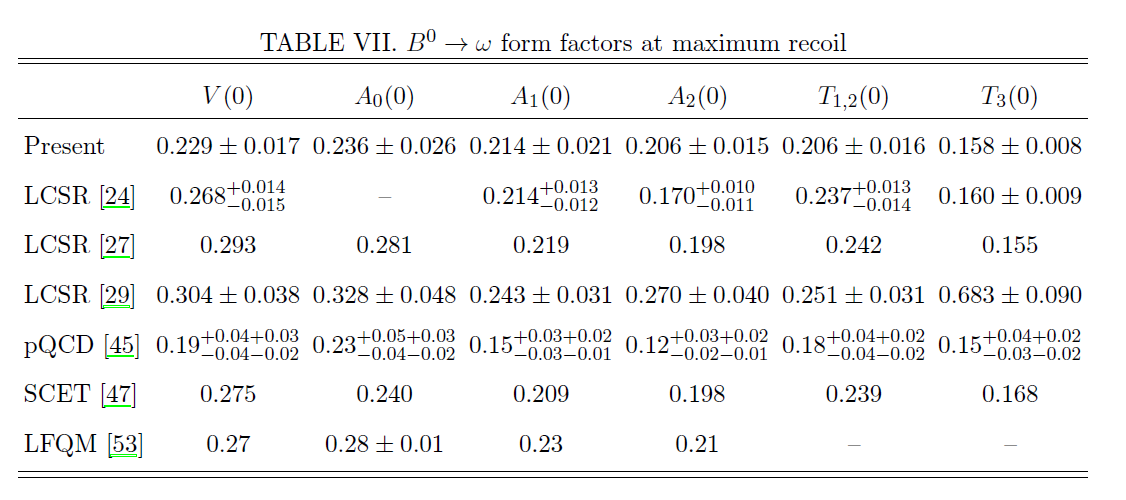 Comparison of ff with results from other models
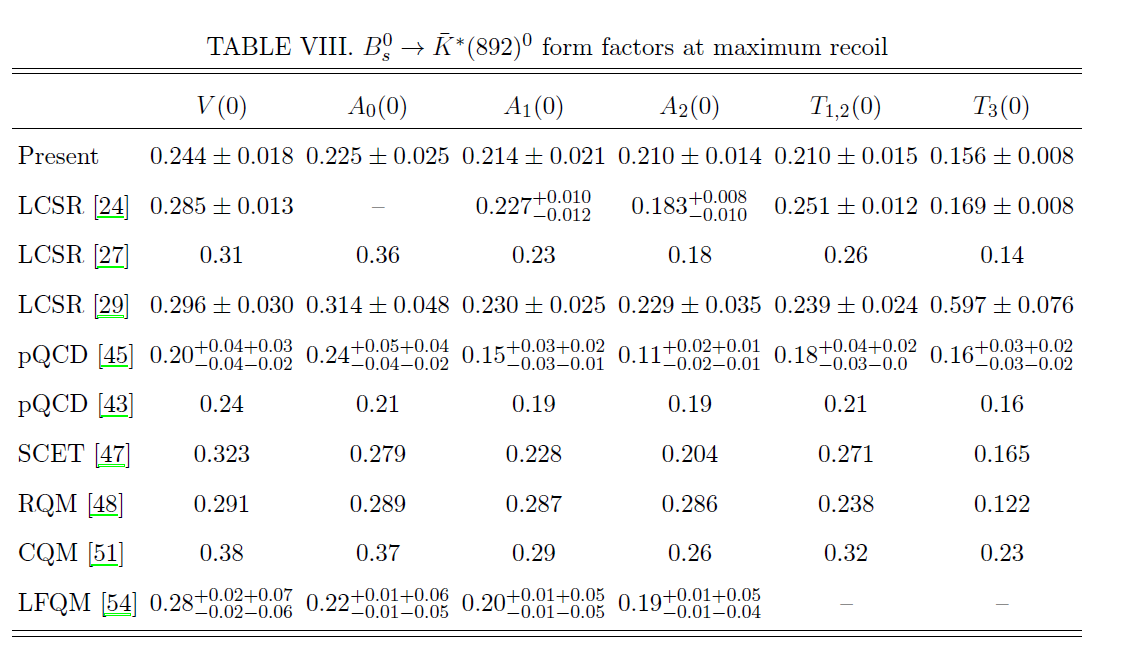 Differential branching fractions
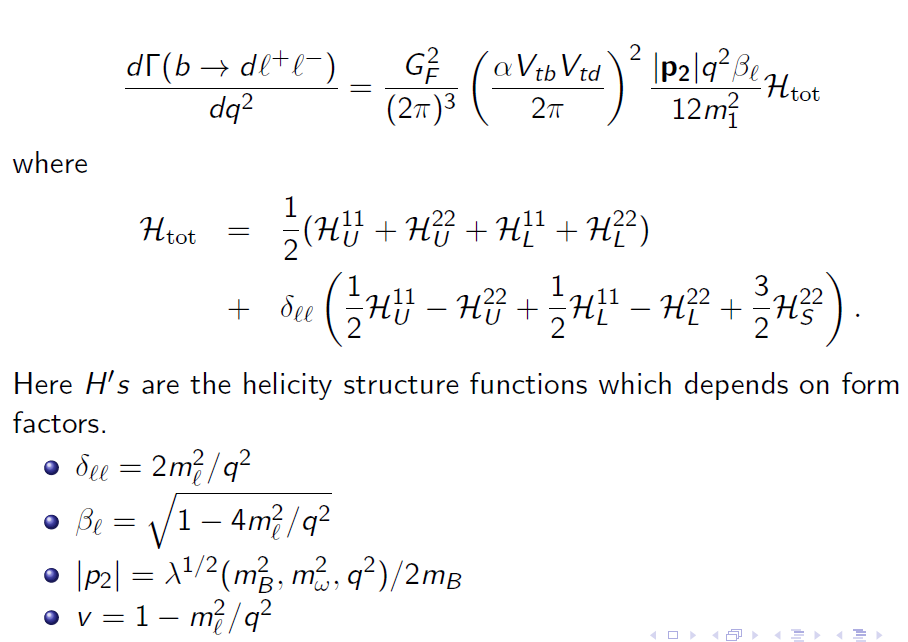 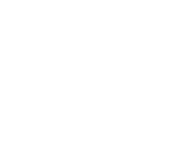 Branching fractions corresponding to b → dνν decays
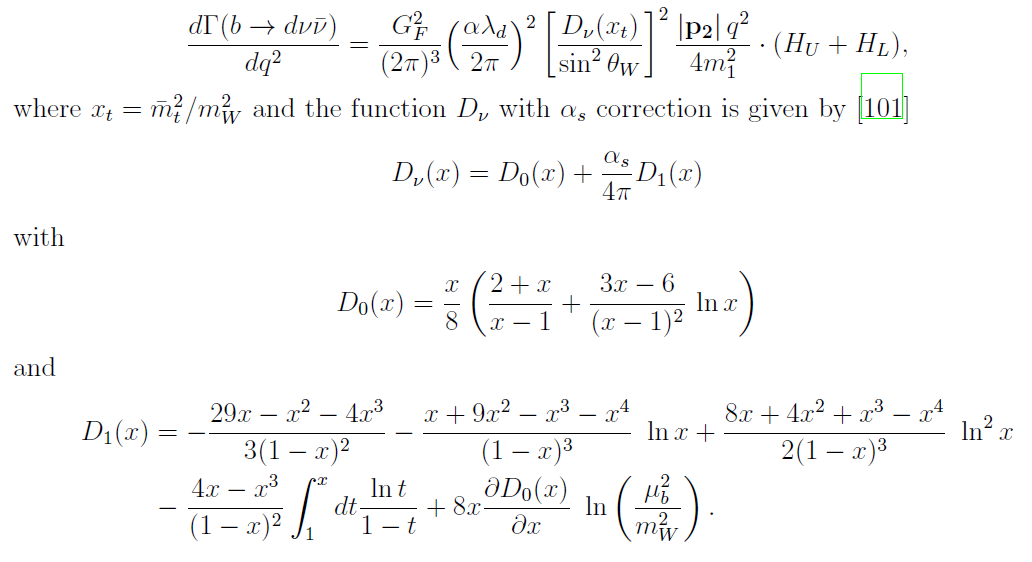 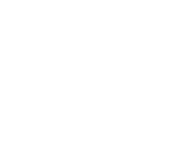 Comparison of branching fractions
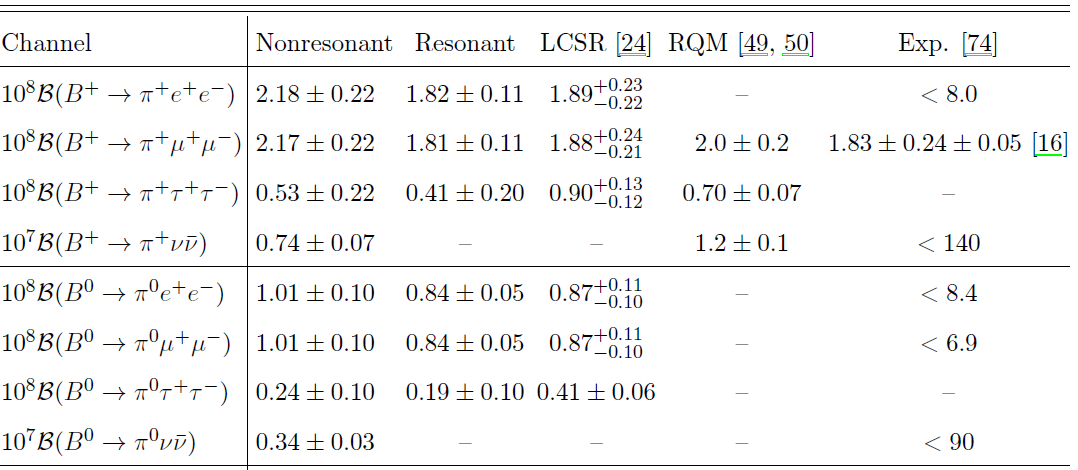 Comparison of branching fractions
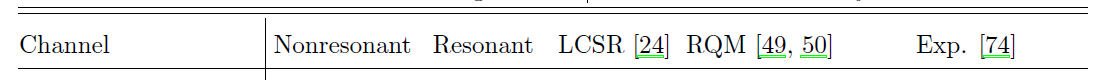 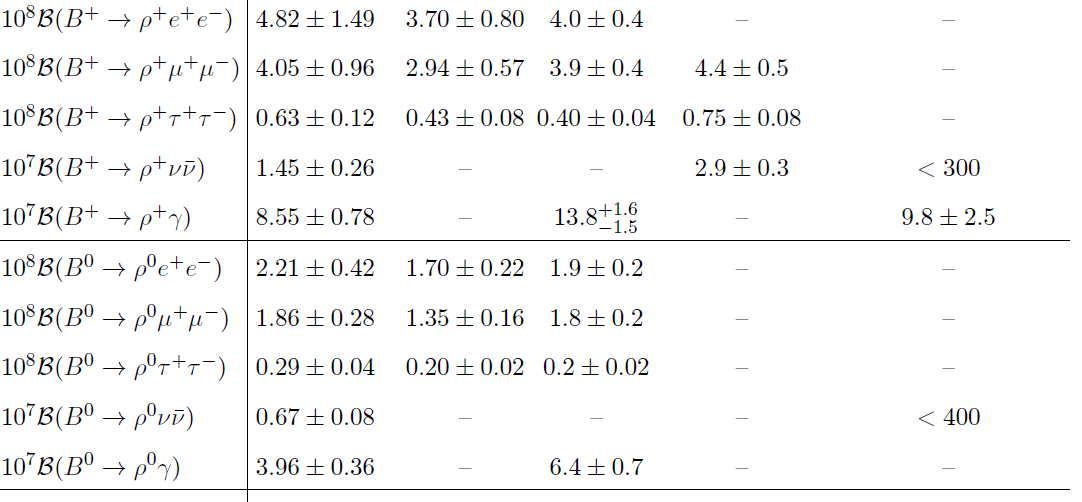 Comparison of branching fractions
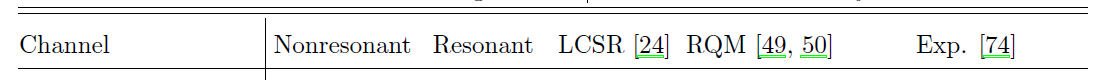 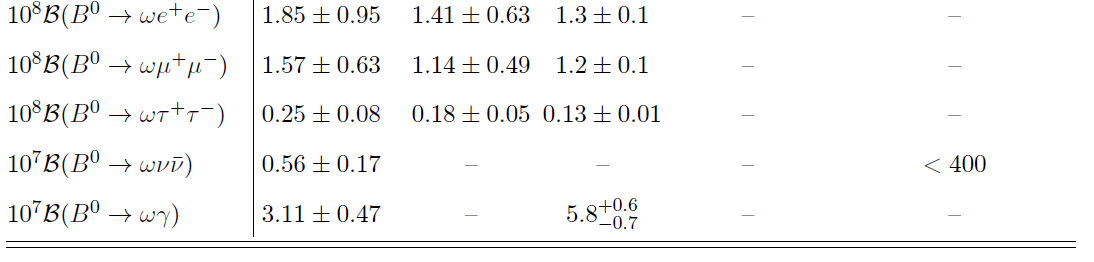 Comparison of branching fractions
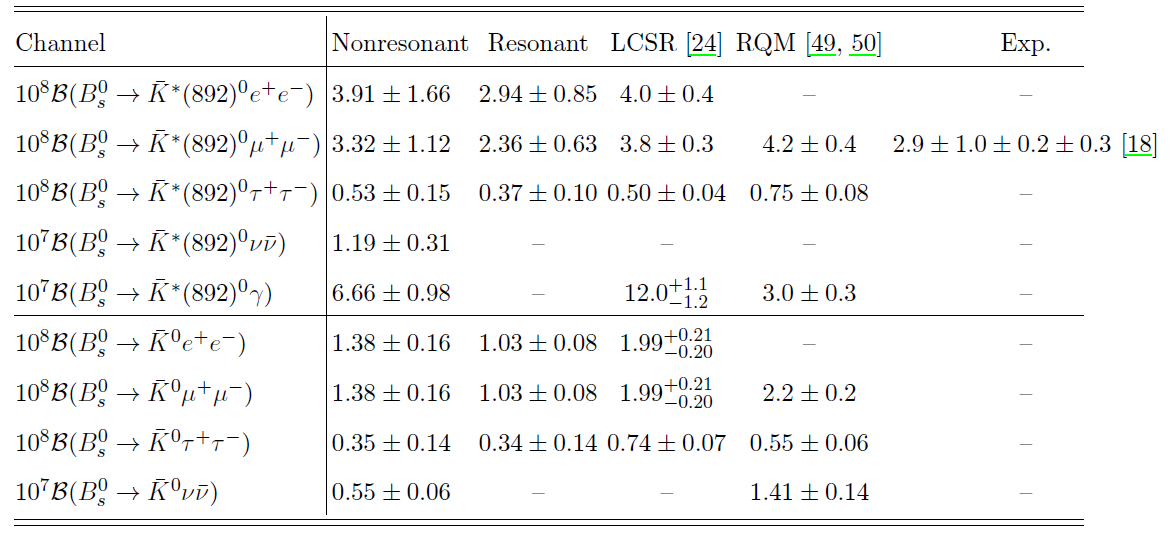 Ratios of the Branching fractions
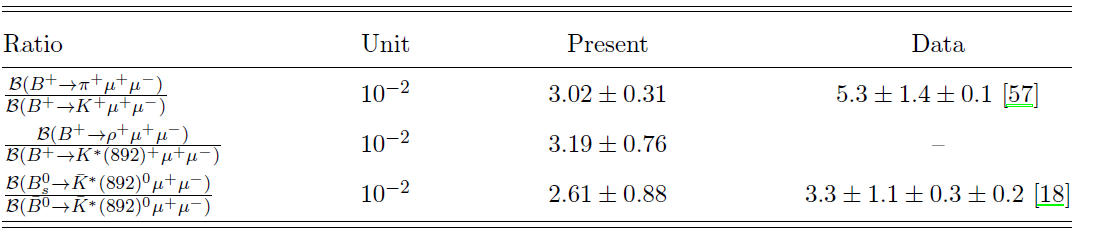 Conclusion
We have reported comprehensive study of rare decays corresponding to b → dℓ+ℓ− within the standard model framework of covariant confined quark model with built-in infrared confinement. We first compute the transition form factors in the whole physical range of momentum transfer (0 ≤ q2≤ q2max) and utilized for computations of different physical observables such as branching fractions, forward backward asymmetry, transverse and longitudinal polarizations and angular observables. The observables are computed considering both nonresonant (without vector resonances) and resonant (with light vector and charm resonances) contributions. The resonance contributions are computed by excluding the experimentally vetoed q2 regions. We have computed the branching fractions considering both the contributions while the other physical observables are from the vector resonance contributions only. The computed B(B+→ π+μ+μ−) is a bit lower and B(B0s → ¯K∗(892) μ+μ−) branching fraction is within the uncertainty predicted by experimental data from LHCb collaboration, while the nonresonant B(B+ → ρ+μ+μ−) is in good agreement within the uncertainty predicted in RQM and LCSR approaches.
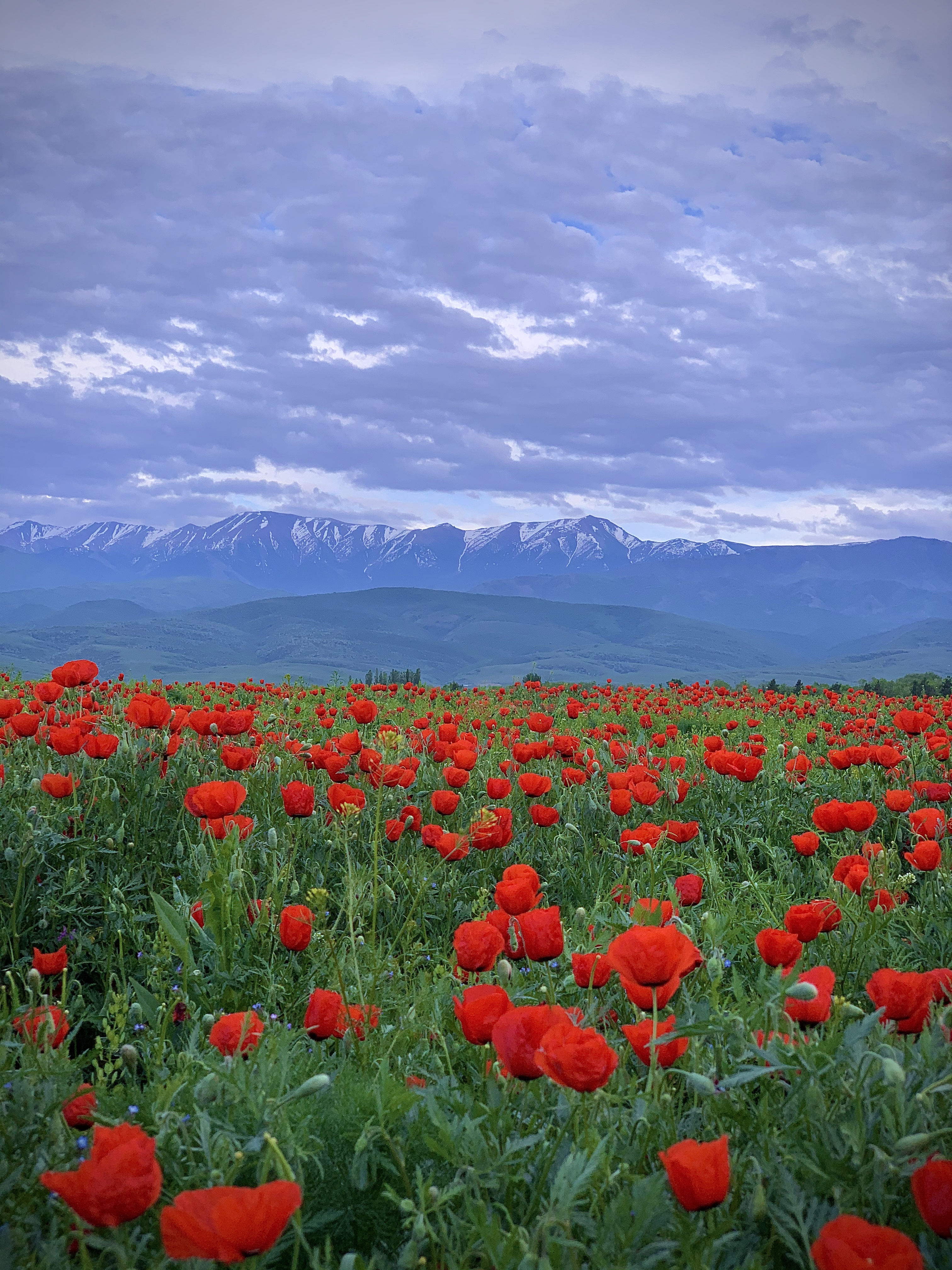 Thank you
*2.05.2021 @vkadre_kzAlmaty region